Apontamento dos problemas encontrados na 
minuta do projeto de
Autarquia Especial
Usuários

“O regime especial, a que se refere, caracteriza-se pela autonomia administrativa, orçamentária, financeira, patrimonial e de gestão recursos humanos, nos termos definidos nesta lei complementar;

ceder, gratuita ou onerosamente, espaços e bens imóveis, bem assim seus equipamentos, nos termos do regimento;

alienar bens móveis e imóveis, observada a legislação;”
Com a Autarquia Especial, haverá a possibilidade de venda dos serviços prestados pelo Iamspe, abrindo espaço para os convênios particulares, empresas nacionais e internacio-nais. A dupla porta é um grande prejuízo para a saúde dos usuários. Um bom exemplo é o Hospital das Clínicas, conhecido por priorizar o atendimento aos convênios, em detrimento da saúde da população;

Todos os usuários que tiverem maior poder aquisitivo poderão ser atendidos em condições diferenciadas. Isso significa que a grande maioria de nós, usuários do Iamspe, que ganhamos baixos salários, seremos tratados de forma discriminatória, pois haverá pacientes de 1ª, de 2ª e de 3ª classe;
O projeto do governo cria um Conselho de Administração para gerir o Iamspe, que não passa de uma “peça de ficção”, pois a forma de indicação dos representantes do funcionalismo é desproporcional e vaga. Como o governo indicará o presidente e o vice-presidente do Conselho, terá sempre garantido que seus interesses sejam assegurados;

O projeto também cria um Conselho Fiscal, cujos membros são todos indicados pelo governo.

O projeto não garante que os trabalhadores do Iamspe e seus dependentes serão considerados como contribuintes ou usuários do instituto;
Direitos trabalhistas

Todos plantões não regulamentados por lei serão extintos;

Os trabalhadores que não têm direito aos plantões regulamentados por Lei, ao optarem pela Autarquia Espe-cial, ganharão menos do que o atual valor do salário com os plantões. Os administrativos (Lei 1080) serão mais prejudicados pois, além disso, voltarão a fazer 40 horas semanais.
Para atingir os valores mais altos da tabela apresentada com os futuros salários, é preciso passar por avaliações e provas. Pouquíssimas pessoas chegarão a receber o teto estipulado na tabela;

Como se vê nas tabelas, a progressão funcional vai de “A” a “C”. Para tentar mudar de letra é preciso ter 3 anos trabalhados e só podem passar 20% dos trabalhadores a cada ano. Isso mediante avaliação da chefia;

Depois de mudar de letra uma vez, é preciso esperar mais 3 anos para tentar mudar de letra novamente. Além disso, será novamente necessária a avaliação da chefia;
Também podemos ver na tabela que a promoção vai da referência 1 a 3. Para tentar mudar de um número para outro, é preciso ter chegado na letra “C”. Na melhor das hipóteses, se a pessoa for sempre muito bem avaliada, isso demorará 9 anos. Chegando na letra “C”, o trabalhador então poderá se submeter a uma prova, para tentar passar para a letra “A” do número de referência seguinte;

Essa mesma avaliação que serve para a progressão também serve para demissão, caso o resultado da avaliação seja insatisfatório. Os trabalhadores perderão a estabilidade garantida pela constituição paulista e federal;

O procedimento de avaliação periódica de desempenho será definido por  Portaria do Diretor Presidente após aprovação da lei.
Todos conhecemos a dificuldade que é ficar 12 horas todos os dias para realizar os 10 plantões e melhorar nossos salários. Porém isso ainda é menos injusto do que a proposta apresentada pela Administração, na qual a possibilidade de aumentar os salários está atrelada a processos de promoção e progressão que não contempla a todos;

A situação que vivemos hoje é, também, mais democrática que a proposta da Administração: apesar das dificuldades, podemos optar por fazer apenas as 30h e não fazer plantões. Na nova lei, todos os administrativos (Lei 1080) serão obrigados a fazer 40 horas semanais, o que significará 9 horas diárias;
O Adicional de Insalubridade será calculado sobre apenas 1 salário mínimo para todos que optarem pela Autarquia Especial;

Outro problema, do ponto de vista trabalhista, é o fato de que a remuneração dos plantões regulamentados não será incorporada aos salários para quaisquer vantagens legais, não incidindo sobre ela vantagens de qualquer natureza (isso contraria a CLT);

Os plantões regulamentados apenas em caráter excepcional;
Além de criar 148 novos cargos em confiança (124 na área administrativa e 24 na área da saúde), o projeto incorpora no quadro efetivo algumas funções que hoje são exercidas em confiança (caso ocorrido com as funções de Assistente Técnico II e III). Isso significa que pessoas que não são concursadas serão efetivadas em vagas de nível universitário que deveriam ser ocupadas por trabalhadores concursados para tal.
Transforma os profissionais da saúde de nível universitário em Agentes de Assistência a Saúde.

Salário defasado, sem parâmetros para reajuste por categorias.

Desproporcionalidade em reajustes salariais entre categorias. 

Quais índices/porcentagens utilizados?
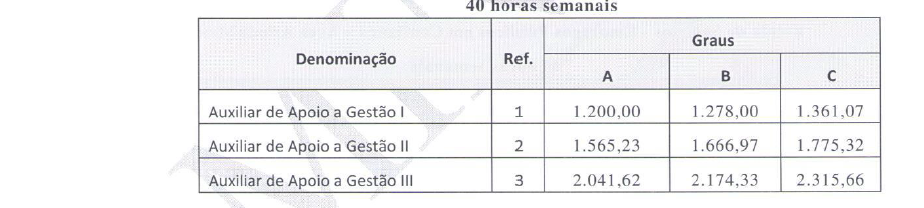 Precisamos nos mobilizar!!!